Paál Zsuzsanna: Néprajzi gyűjtés módszerei: Az élettörténeti módszer
A Magyar Néprajzi Társaság Néprajzi Gyűjtő szakosztálya elnökségének vezetésével megvalósulóTRADÍCIÓNÉPRAJZI GYŰJTŐI TOVÁBBKÉPZÉS PROGRAM2016. november 5. – december 3. Néprajzi Múzeum1055 Budapest, Kossuth Lajos tér 12. – 105. terem
Ajánlott segédanyag: a Tradíció Magazin 1. száma, 2016.
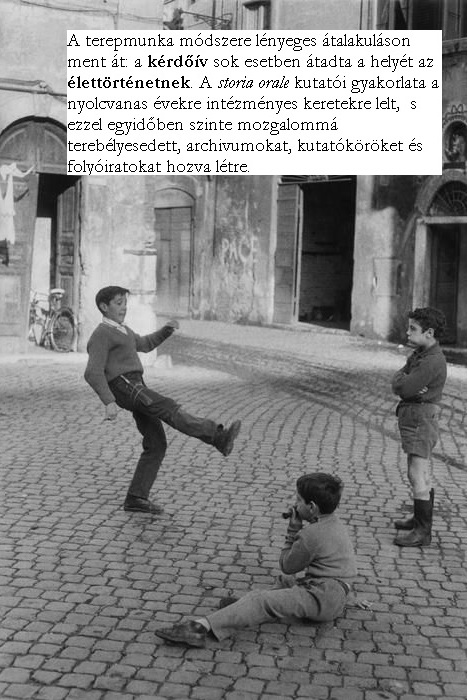 Tábor
2013. július 24.
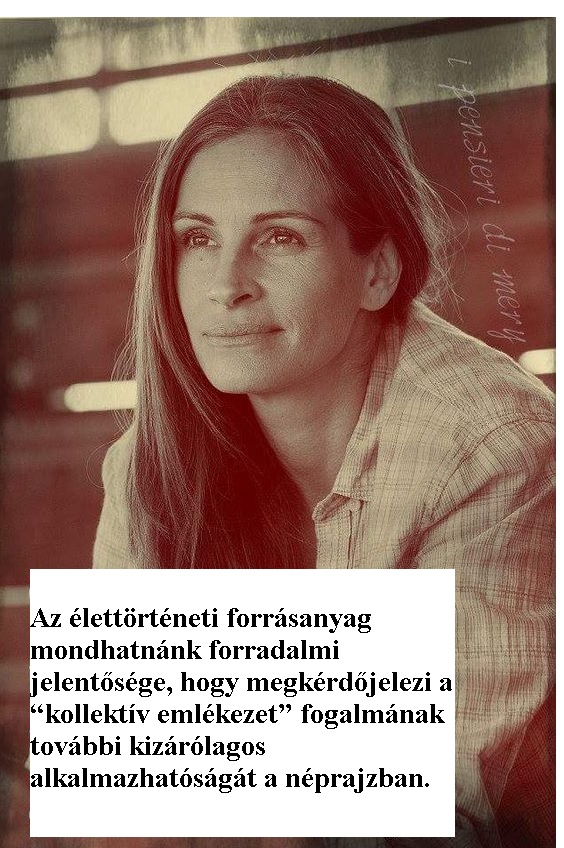 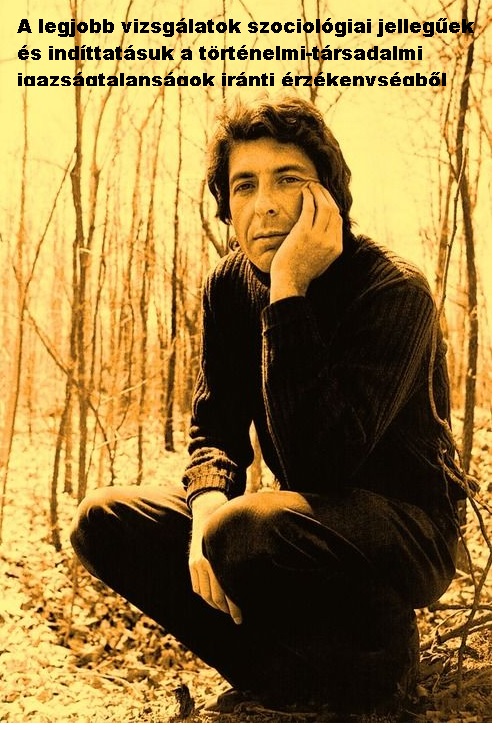 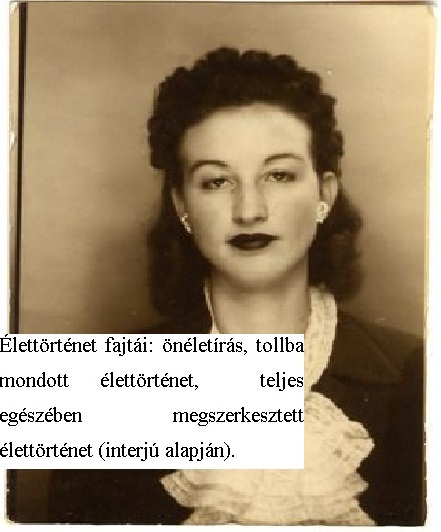 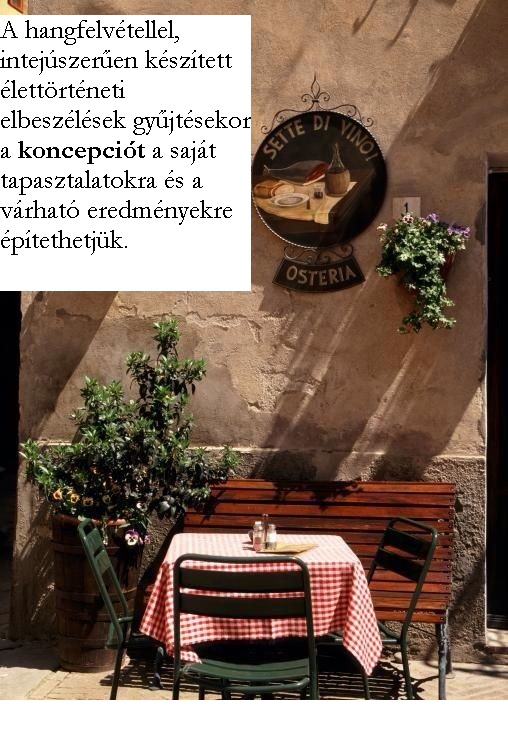 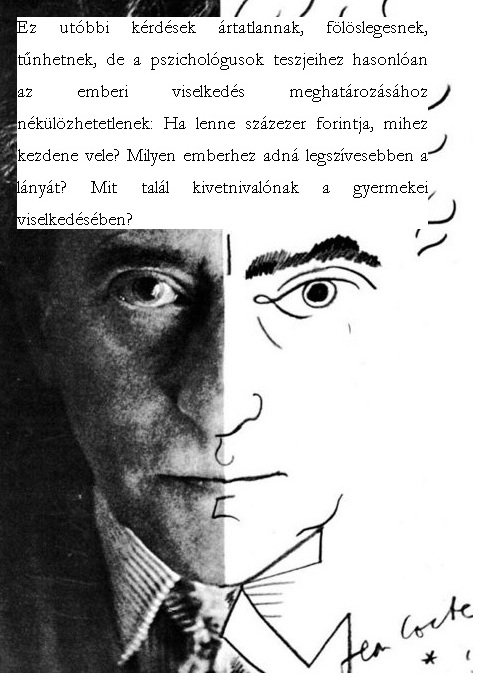 Iratok, fotók
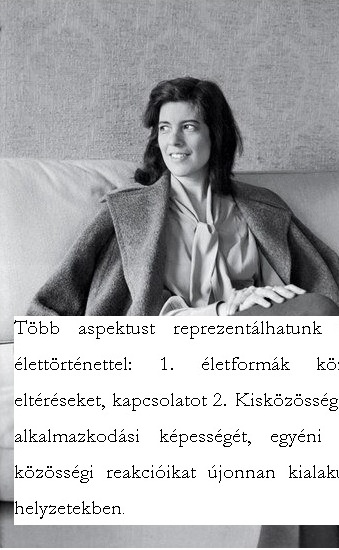 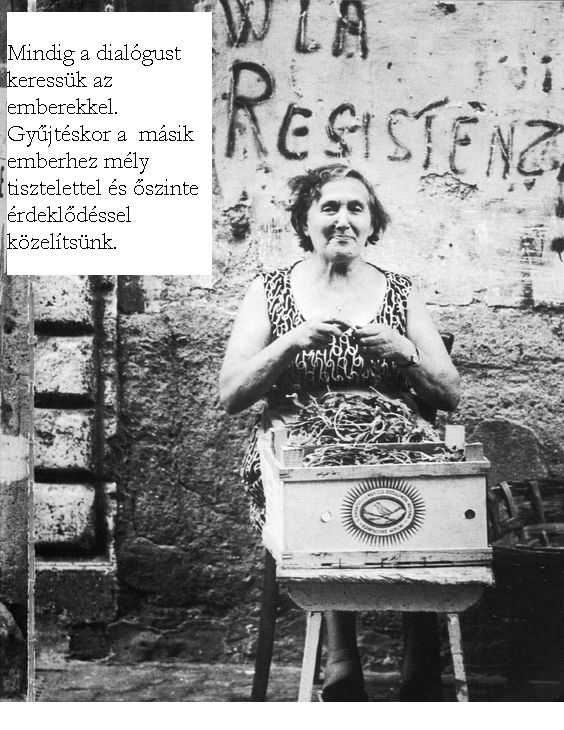 Kutatási módszerek?
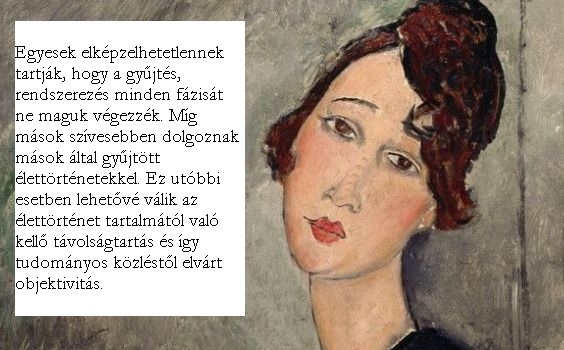 A gyűjtőmunka
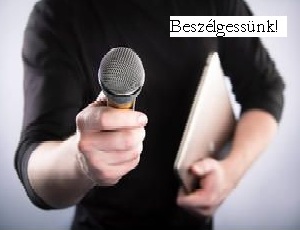 Tájékozódnunk kell arról, hogy milyen típusú tárgyakat használtak
az adott háztartásban 
az adott korszakban 
adott gazdasági szinten
Vásárlással - nyugta
Ajándékozással – ajándékozási szerződés, hogy a későbbiekben se merülhessen föl jogi probléma az egykori tulajdonossal vagy örökössel 
Versengés szerepe!?
Neveket kiírni?!
Probléma: mindenki a saját tárgyát akarja a legjobb helyen látni
Köszönöm a figyelmet!